ประกาศคณะกรรมการการแพทย์ตามพระราชบัญญัติประกันสังคม พ.ศ. 2533 เรื่อง หลักเกณฑ์ และอัตราสำหรับประโยชน์ทดแทนในกรณีประสบอันตรายหรือเจ็บป่วยอันมิใช่เนื่องจากการทำงานวันที่ประกาศในราชกิจจานุเบกษา28-10-2559
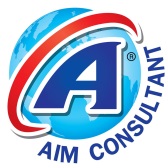 สรุปสาระสำคัญ
1. ให้ยกเลิกรายการค่าอวัยวะเทียมและอุปกรณ์การบำบัดรักษาโรค กรณีสูญเสียสมรรถภาพของอวัยวะหรืออวัยวะบางส่วน แนบท้ายประกาศคณะกรรมการการแพทย์ตามพระราชบัญญัติประกันสังคมพ.ศ. 2533 เรื่อง หลักเกณฑ์ และอัตราสำหรับประโยชน์ทดแทนในกรณีประสบอันตรายหรือเจ็บป่วยอันมิใช่เนื่องจากการทำงาน ลงวันที่ 25 ธันวาคม 2546"
2. ให้ใช้รายการและอัตราค่าอวัยวะเทียมและอุปกรณ์การบำบัดรักษาโรค กรณีสูญเสียสมรรถภาพของอวัยวะบางส่วน อ้างอิงรายการอุปกรณ์อวัยวะเทียมและข้อบ่งชี้ในการบำบัดรักษาโรคแนบท้ายประกาศสำนักงานหลักประกันสุขภาพแห่งชาติ พ.ศ. 2557 ลงวันที่ 11 ตุลาคม 2557 และหลักเกณฑ์ วิธีการ และอัตราค่าใช้จ่ายเพื่อการบริการฟื้นฟูสมรรถภาพและอุปกรณ์เครื่องช่วยฟังสำหรับคนพิการทางการได้ยินในระบบหลักประกันสุขภาพแห่งชาติ แนบท้ายประกาศสำนักงานหลักประกันสุขภาพแห่งชาติ พ.ศ. 2558 ลงวันที่ 9 ตุลาคม 2558 ท้ายประกาศฉบับนี้
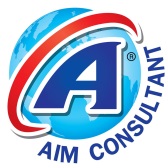 สรุปสาระสำคัญ
3. ในกรณีที่ค่าอวัยวะเทียมและอุปกรณ์การบำบัดรักษาโรค กรณีสูญเสียสมรรถภาพของอวัยวะหรืออวัยวะบางส่วนในรายการใดที่ไม่มีในบัญชีประเภทและอัตราค่าอวัยวะเทียมและอุปกรณ์การบำบัดรักษาโรคกรณีสูญเสียสมรรถภาพของอวัยวะบางส่วน อ้างอิงรายการอุปกรณ์อวัยวะเทียมและข้อบ่งชี้ในการบำบัดรักษาโรคแนบท้ายประกาศสำนักงานหลักประกันสุขภาพแห่งชาติ พ.ศ. 2557 ลงวันที่ 11 ตุลาคม 2557 และหลักเกณฑ์ วิธีการ และอัตราค่าใช้จ่ายเพื่อการบริการฟื้นฟูสมรรถภาพและอุปกรณ์เครื่องช่วยฟังสำหรับคนพิการทางการได้ยินในระบบหลักประกันสุขภาพแห่งชาติ แนบท้ายประกาศสำนักงานหลักประกันสุขภาพแห่งชาติ พ.ศ. 2558 ลงวันที่ 9 ตุลาคม 2558 หรือมีความจำเป็นที่ต้องใช้รายการที่มีราคาสูงกว่าที่กำหนดในบัญชีแนบท้ายประกาศนี้ ให้เสนอคณะกรรมการการแพทย์พิจารณารายการนั้น ๆ เป็นรายกรณี และเสนอคณะกรรมการประกันสังคมพิจารณาต่อไป
4. ผู้ใดมีสิทธิได้รับค่าอวัยวะเทียมและอุปกรณ์การบำบัดรักษาโรค กรณีสูญเสียสมรรถภาพของอวัยวะหรืออวัยวะบางส่วนตามประกาศคณะกรรมการการแพทย์ตามพระราชบัญญัติประกันสังคมพ.ศ. ๒๕๓๓ เรื่อง หลักเกณฑ์ และอัตราสำหรับประโยชน์ทดแทนในกรณีประสบอันตรายหรือเจ็บป่วยอันมิใช่เนื่องจากการทำงาน ลงวันที่ 25 ธันวาคม 2546 อยู่ก่อนวันที่ประกาศนี้ใช้บังคับให้มีสิทธิได้รับค่าอวัยวะเทียมและอุปกรณ์การบำบัดรักษาโรคตามอัตรานั้น ๆ"
5. ประกาศฉบับนี้ให้ใช้บังคับตั้งแต่วันที่ 1 ตุลาคม พ.ศ. 2559 เป็นต้นไป
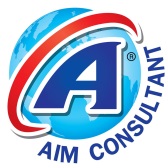